Тема урока:
Объём многогранников в задачах ЕГЭ
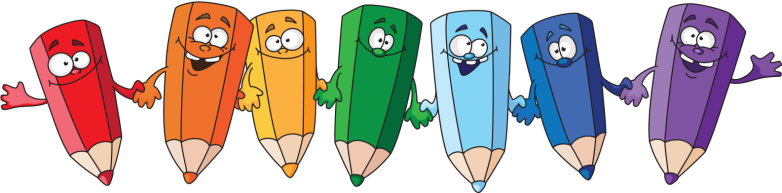 Задача № 1
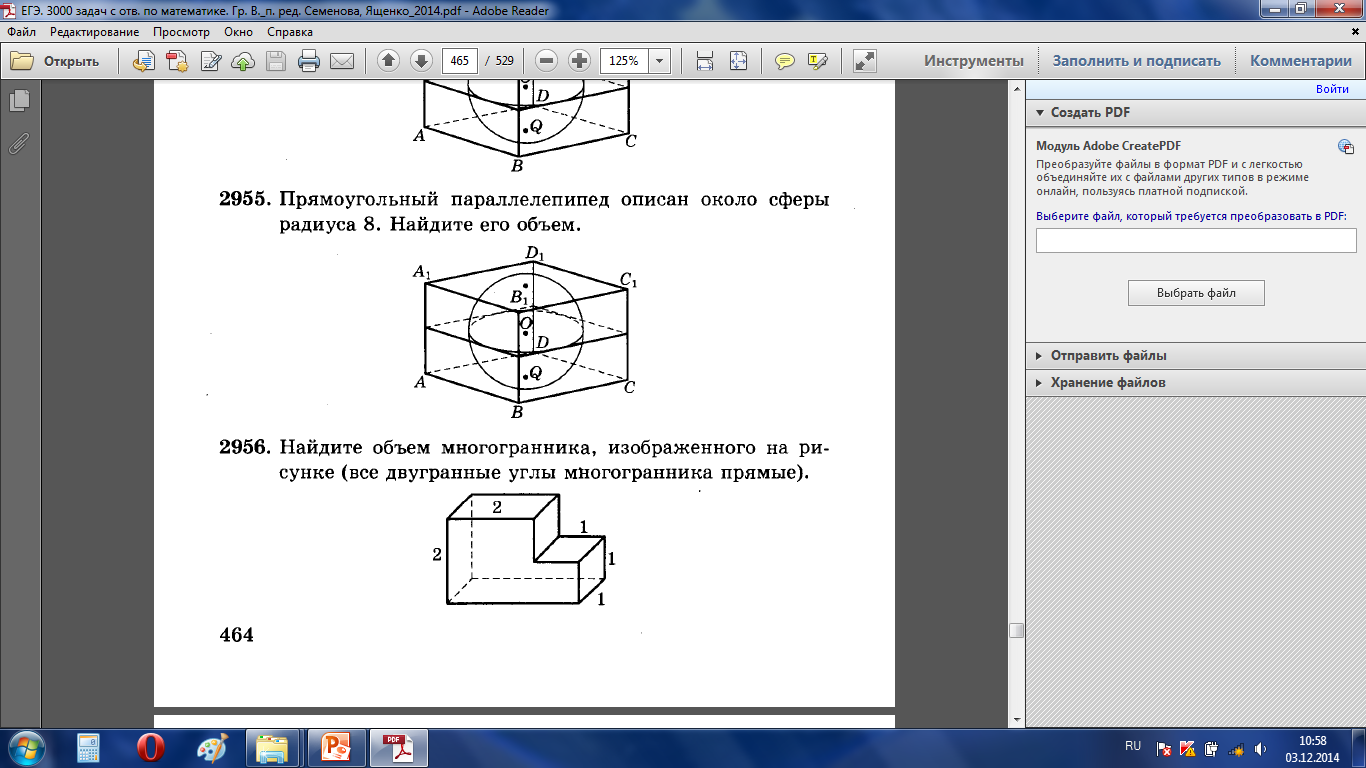 Найдите объём многогранника, изображенного на рисунке (все двугранные углы многогранника прямые).
Ответ: 5
[Speaker Notes: 2956]
Задача № 2
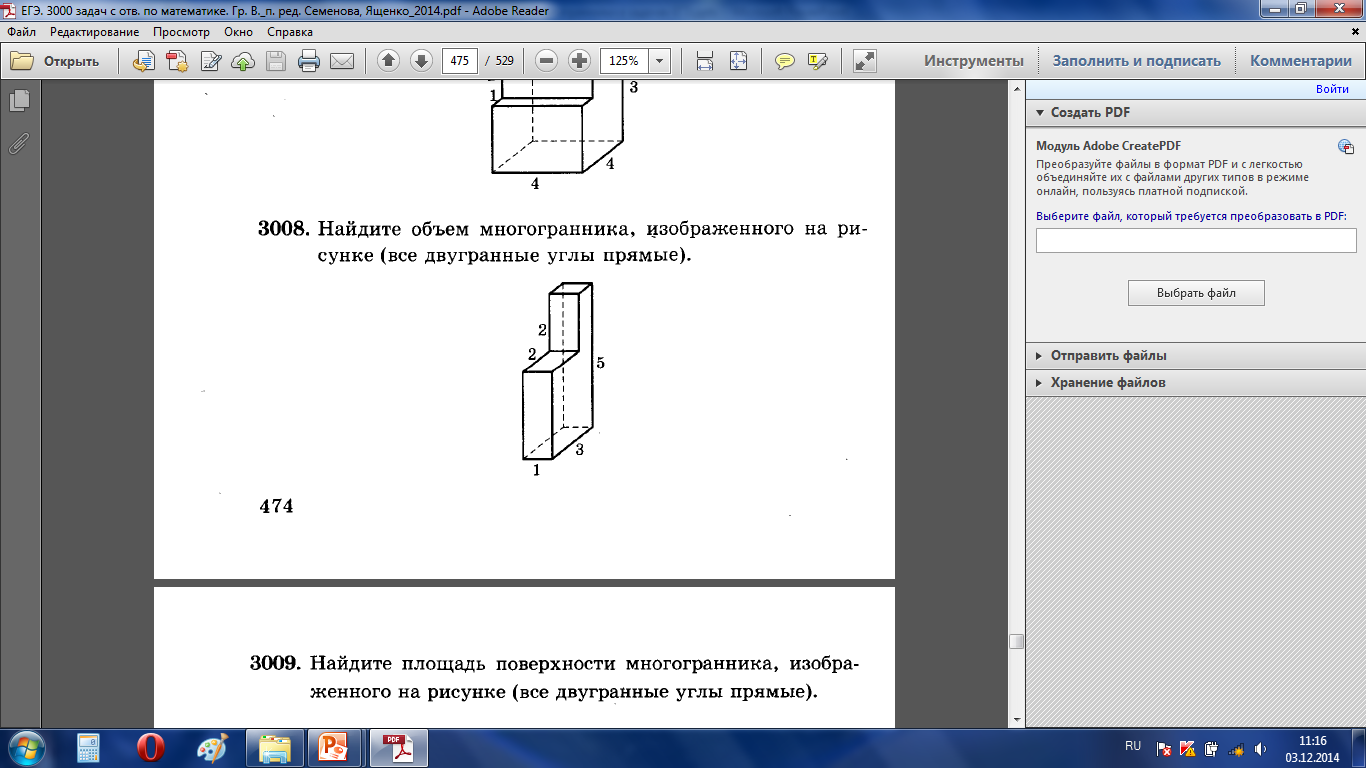 Найдите объём многогранника, изображенного на рисунке (все двугранные углы многогранника прямые).
Ответ: 11
[Speaker Notes: 3008]
Задача № 3
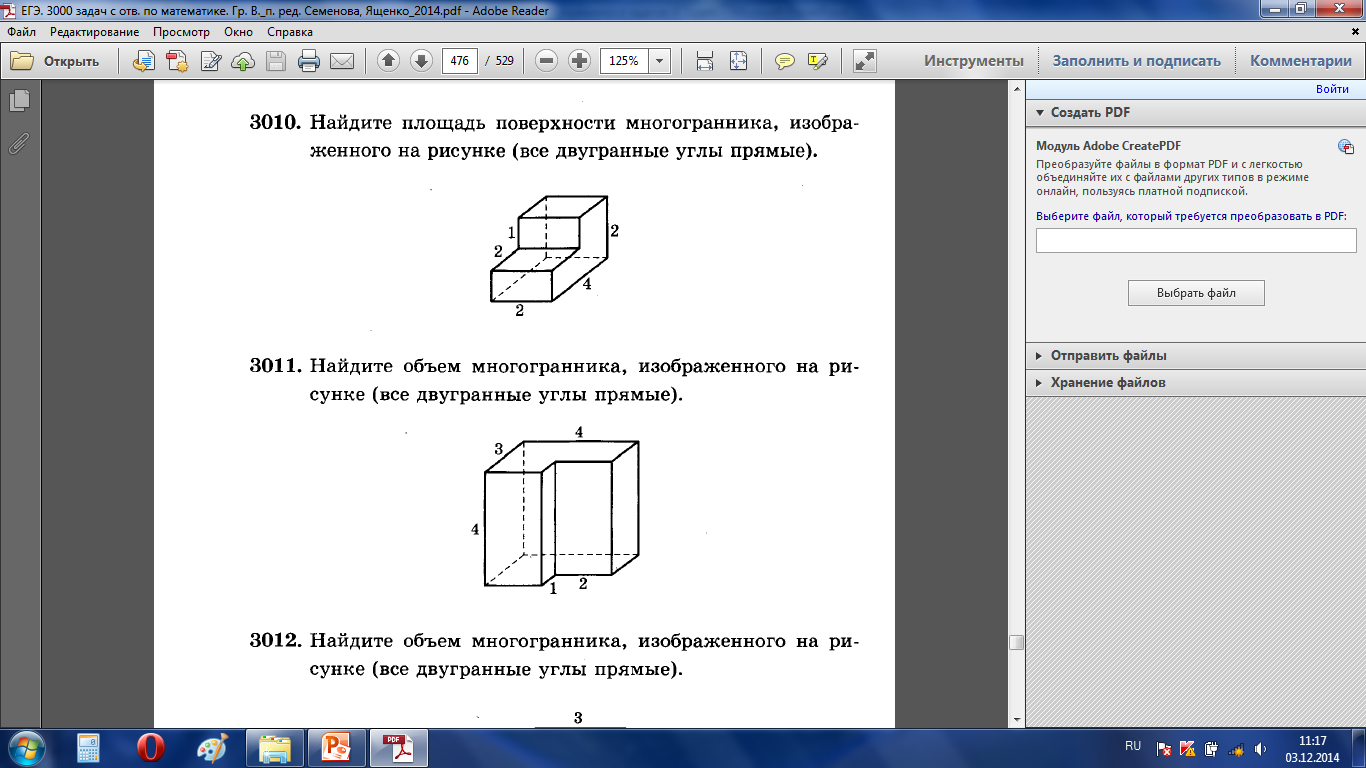 Найдите объём многогранника, изображенного на рисунке (все двугранные углы многогранника прямые).
Ответ: 40
[Speaker Notes: 3011]
Задача № 4
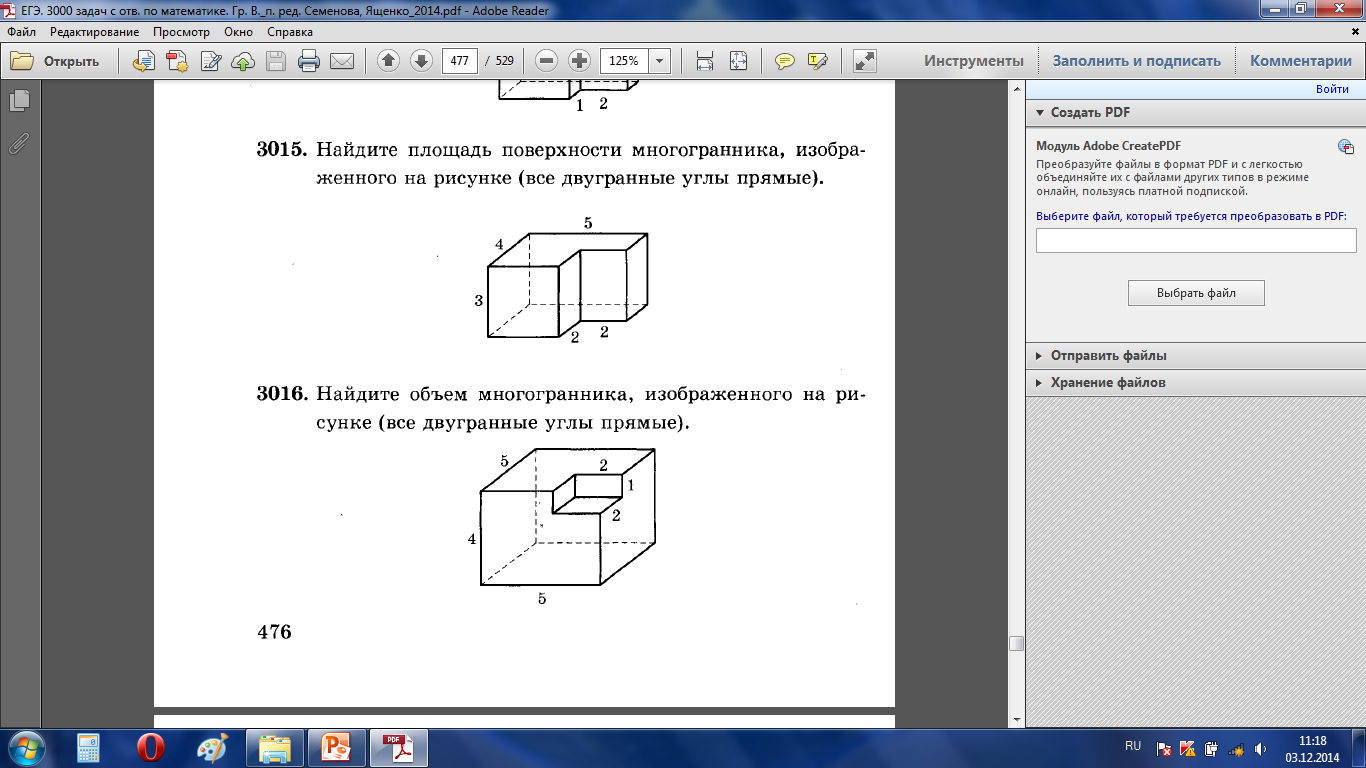 Найдите объём многогранника, изображенного на рисунке (все двугранные углы многогранника прямые).
Ответ: 96
[Speaker Notes: 3016]
Задача № 5
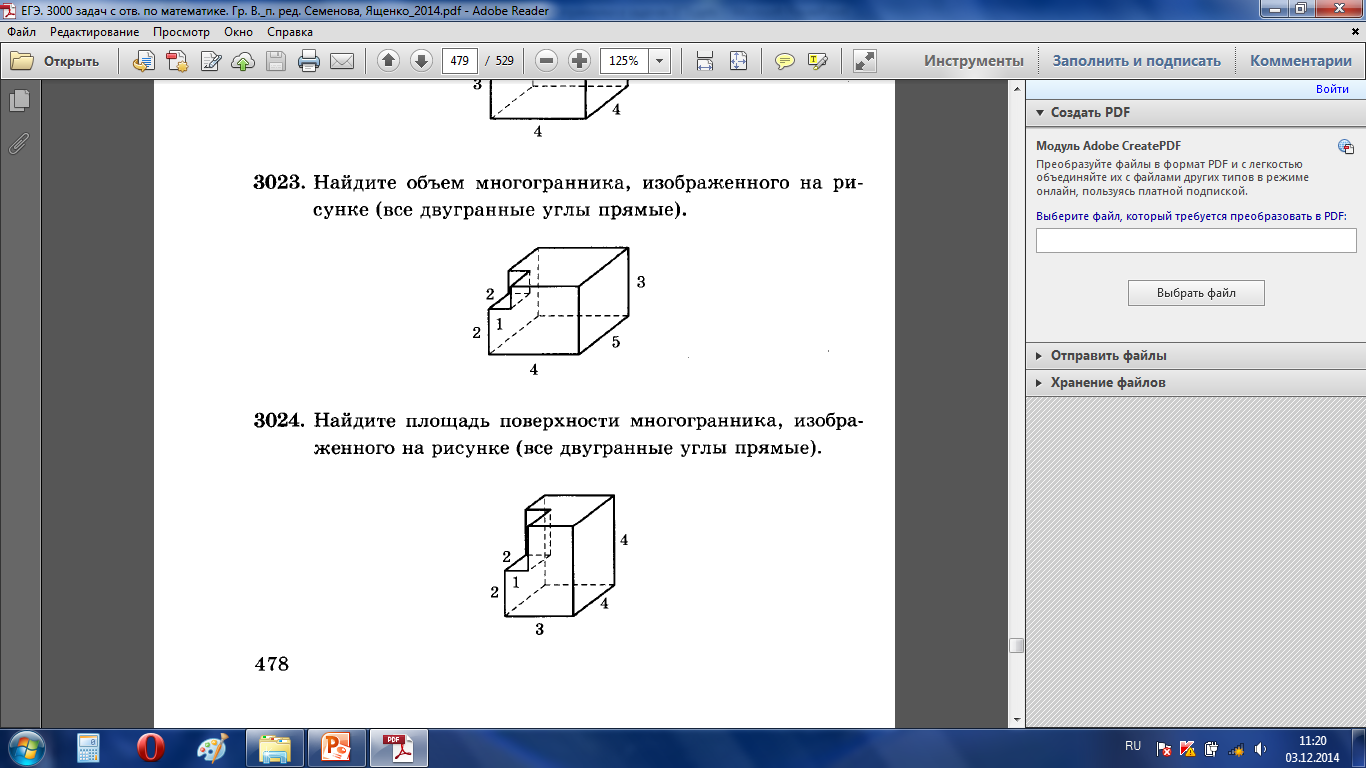 Найдите объём многогранника, изображенного на рисунке (все двугранные углы многогранника прямые).
Ответ: 58
[Speaker Notes: 3023]
Задача № 6
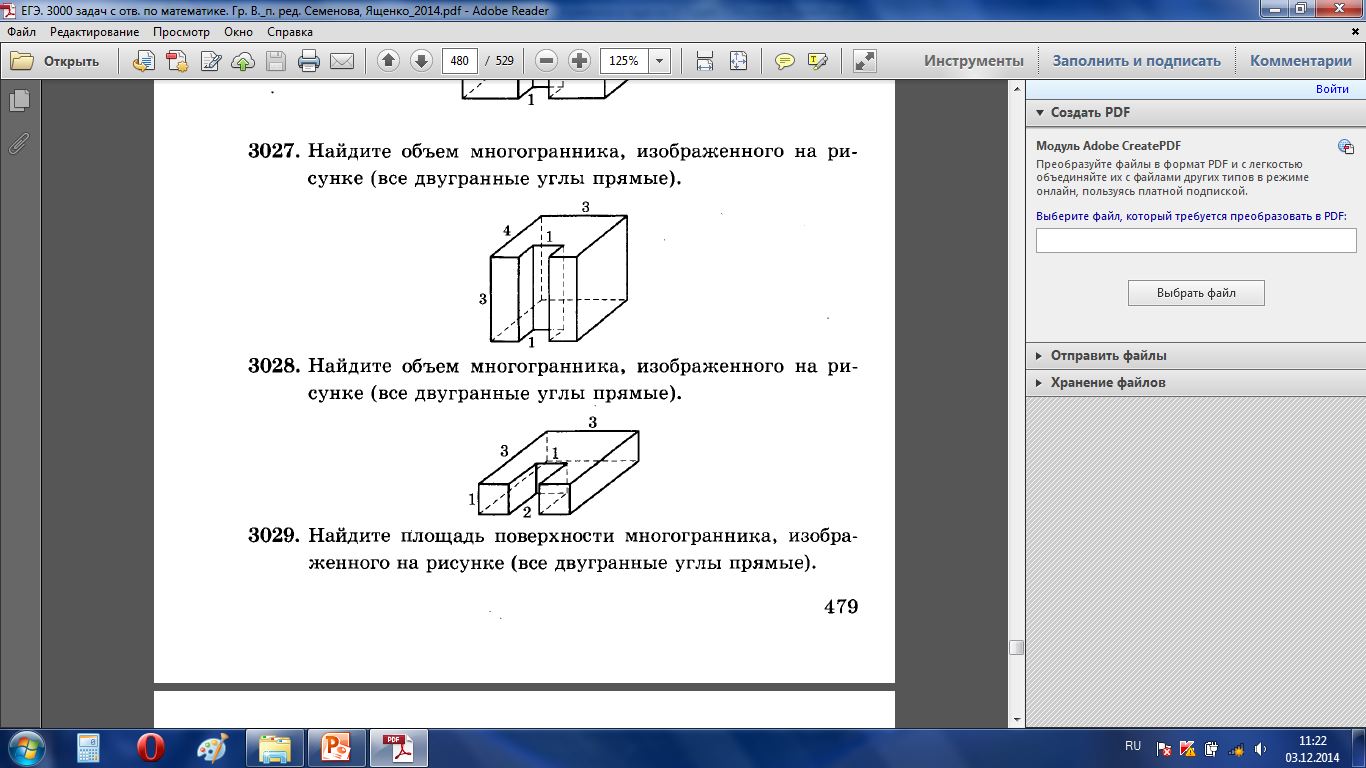 Найдите объём многогранника, изображенного на рисунке (все двугранные углы многогранника прямые).
Ответ: 33
[Speaker Notes: 3027]
Задача № 7
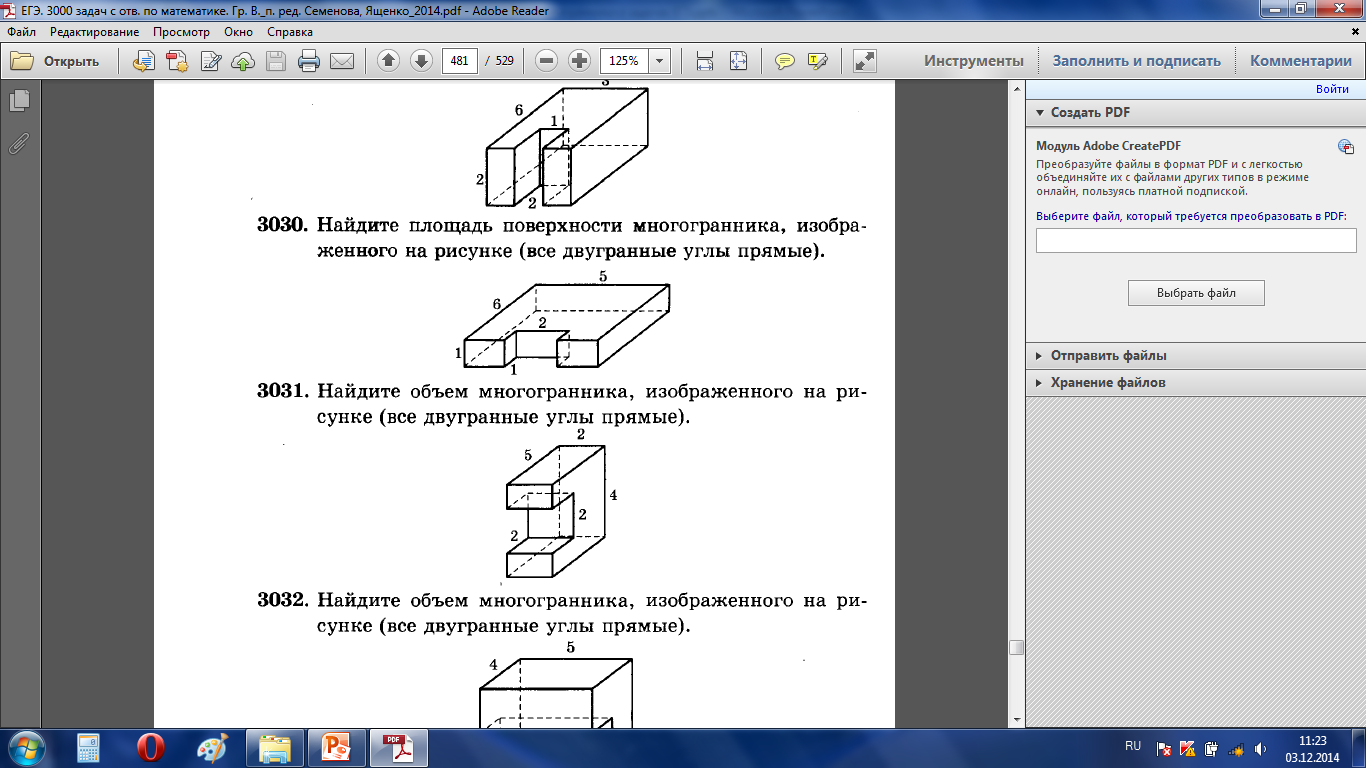 Найдите объём многогранника, изображенного на рисунке (все двугранные углы многогранника прямые).
Ответ: 32
[Speaker Notes: 3031]
Задача № 8
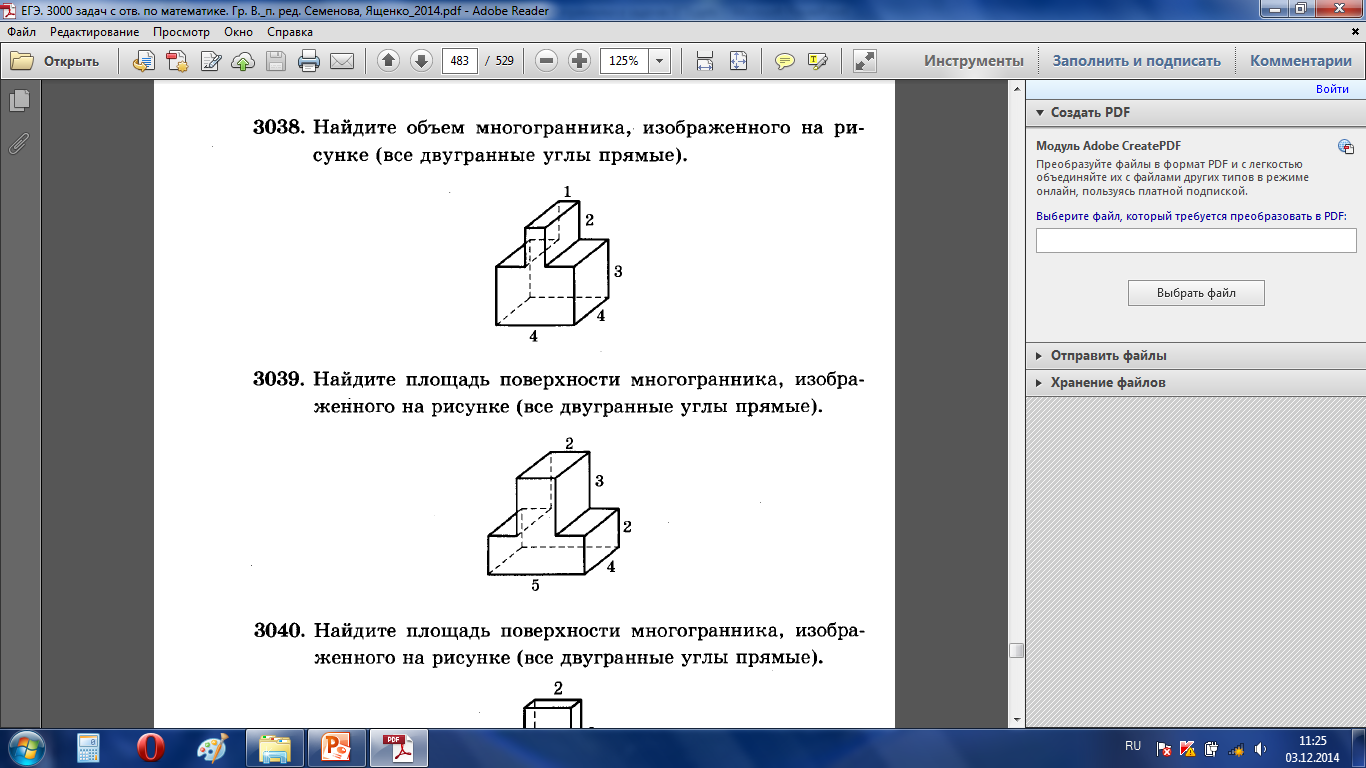 Найдите объём многогранника, изображенного на рисунке (все двугранные углы многогранника прямые).
Ответ: 56
[Speaker Notes: 3038]
Задача № 9
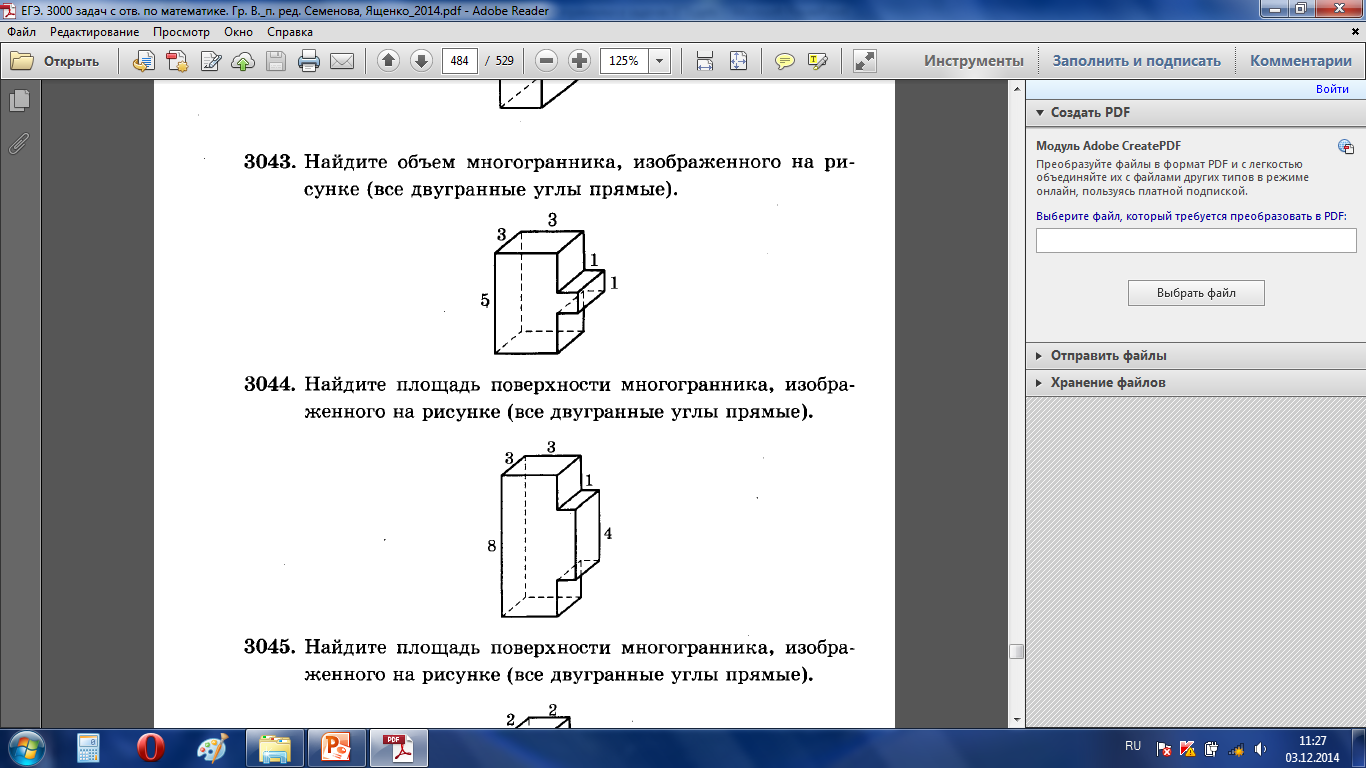 Найдите объём многогранника, изображенного на рисунке (все двугранные углы многогранника прямые).
Ответ: 48
[Speaker Notes: 3043]
Задача № 10
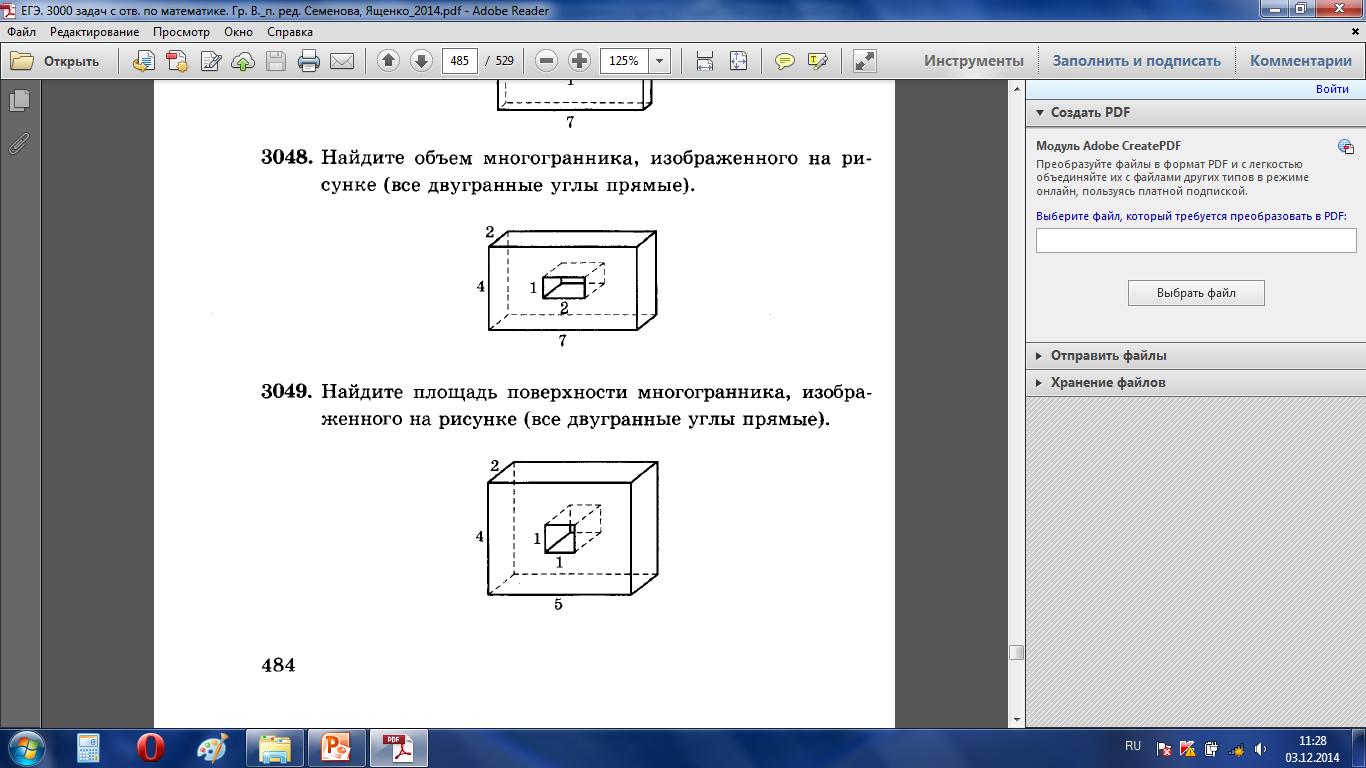 Найдите объём многогранника, изображенного на рисунке (все двугранные углы многогранника прямые).
Ответ: 52
[Speaker Notes: 3048]
Задача № 11
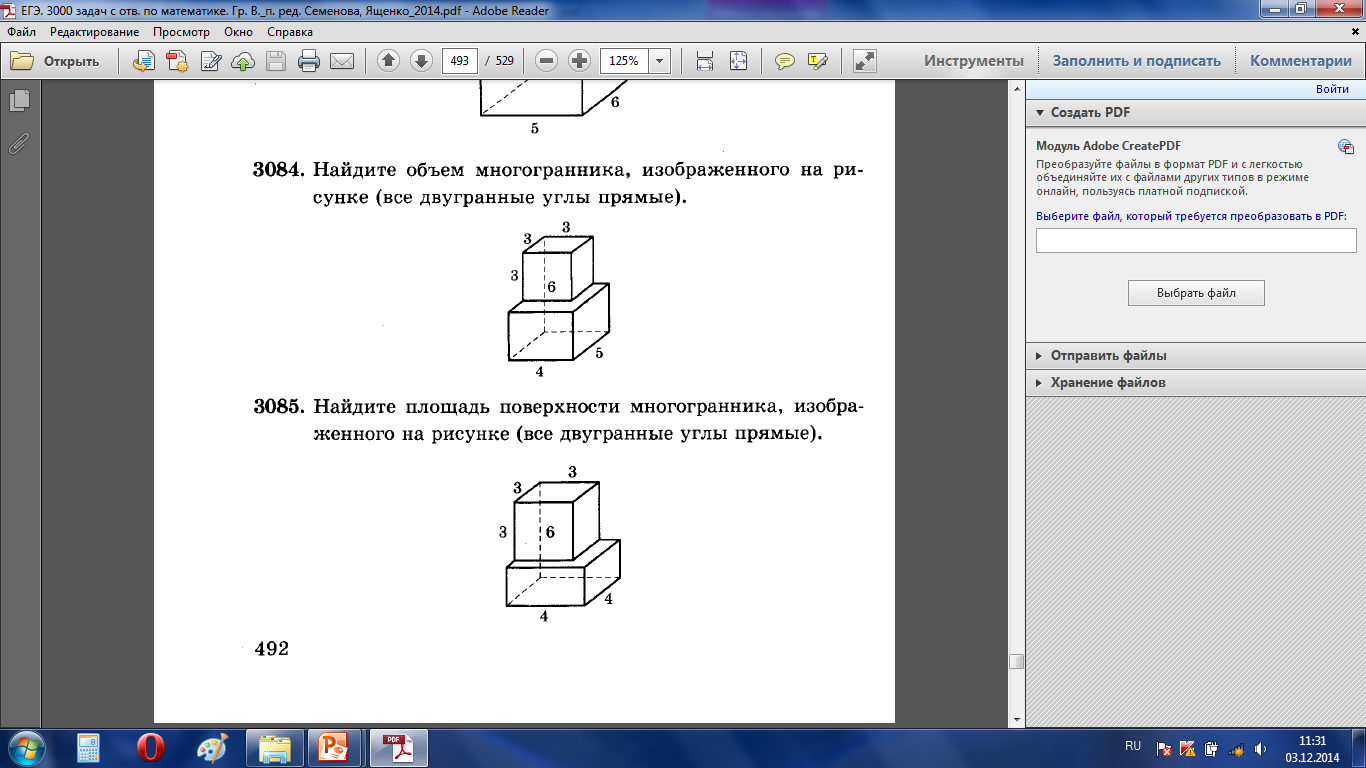 Найдите объём многогранника, изображенного на рисунке (все двугранные углы многогранника прямые).
Ответ: 87
[Speaker Notes: 3084]
Задача № 12
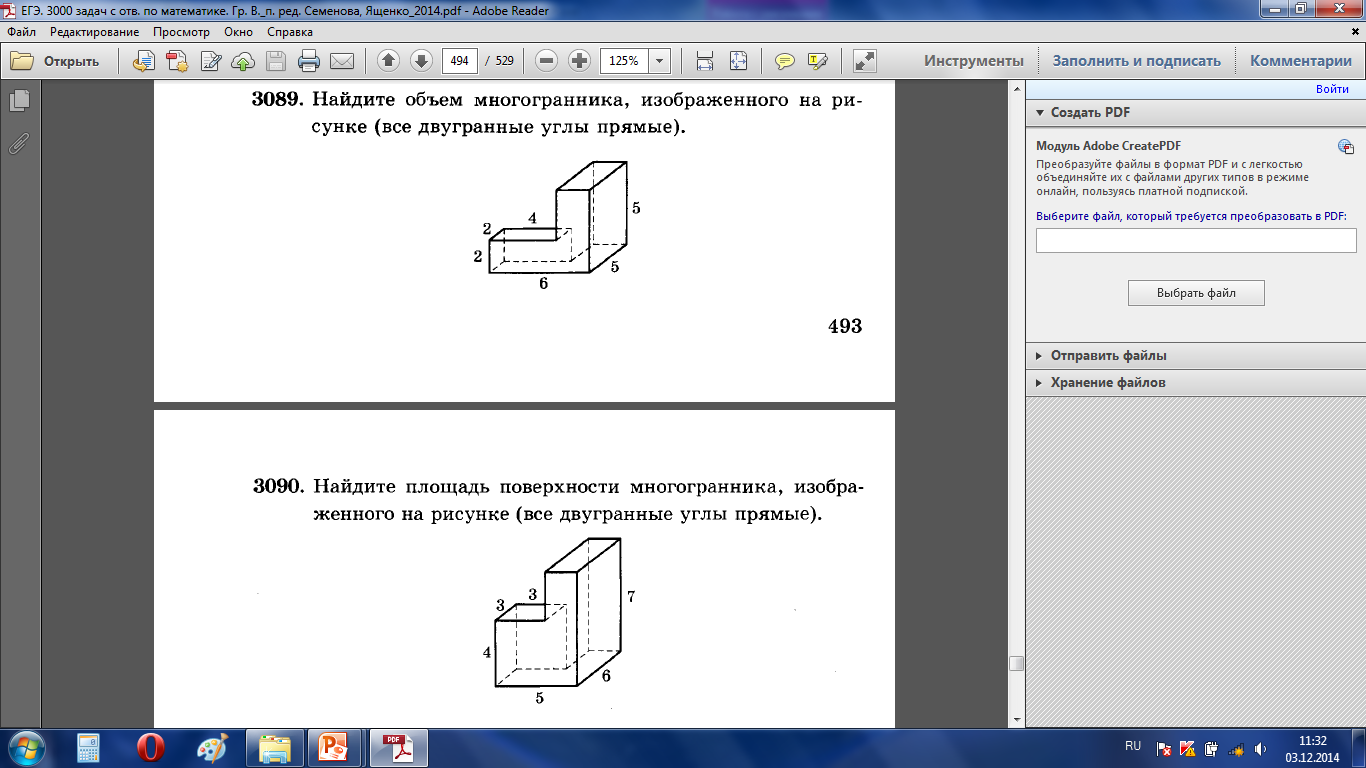 Найдите объём многогранника, изображенного на рисунке (все двугранные углы многогранника прямые).
Ответ: 66
[Speaker Notes: 3089]
Задача № 13
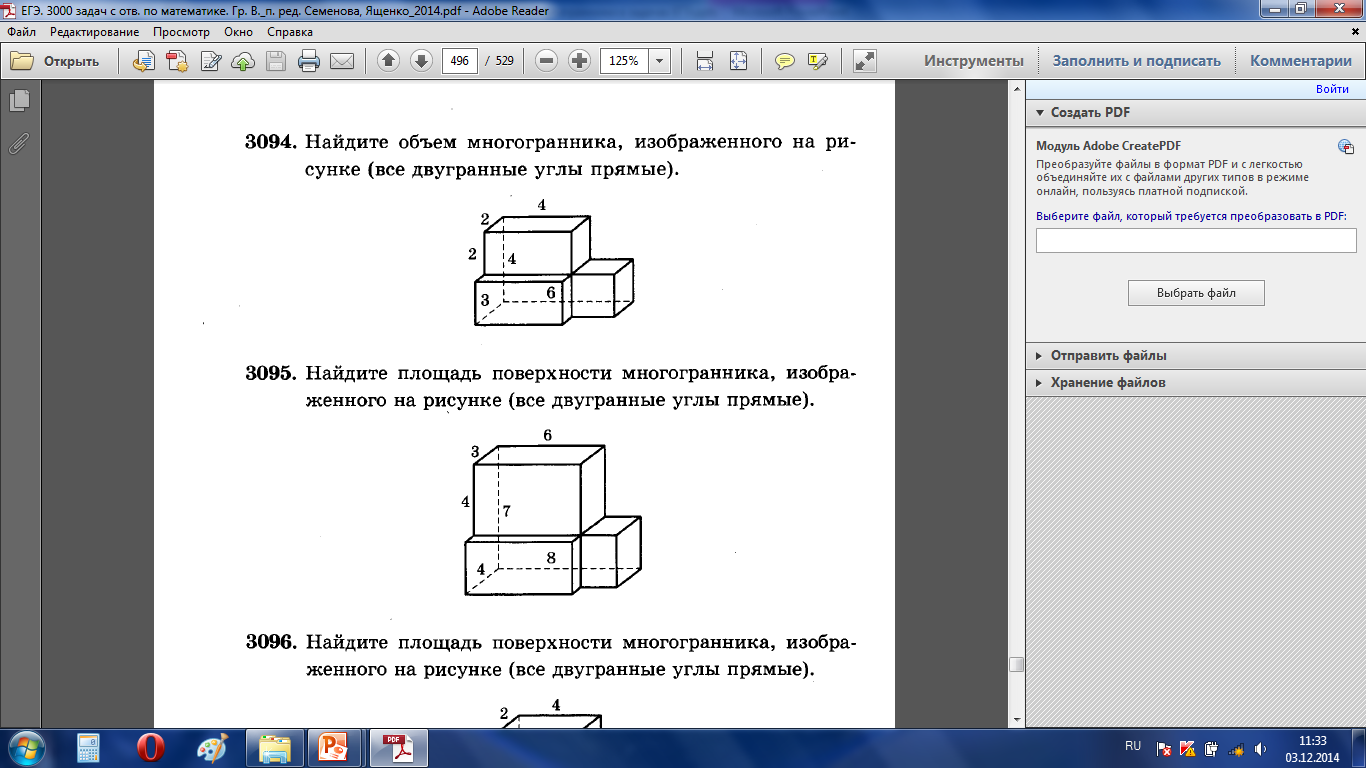 Найдите объём многогранника, изображенного на рисунке (все двугранные углы многогранника прямые).
Ответ: 48
[Speaker Notes: 3094]
Задача № 14
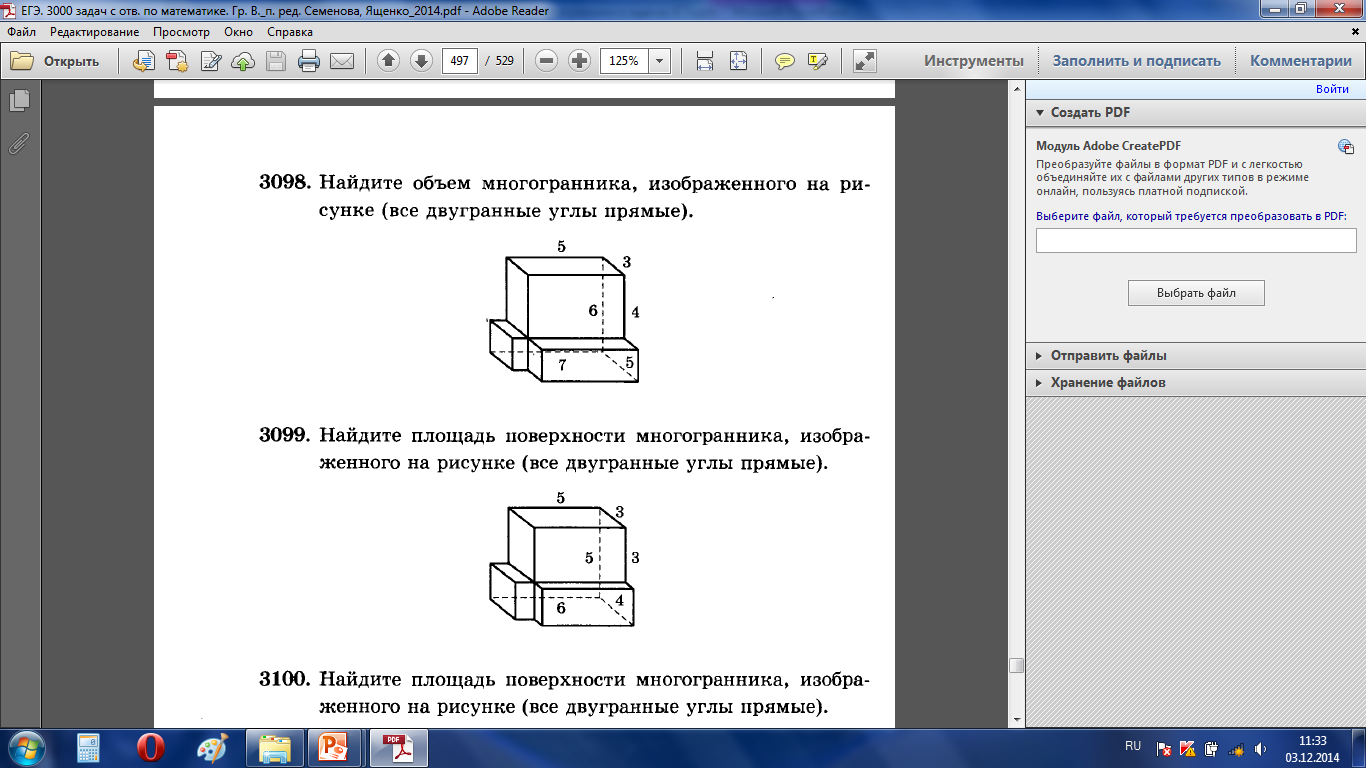 Найдите объём многогранника, изображенного на рисунке (все двугранные углы многогранника прямые).
Ответ: 122
[Speaker Notes: 3098]
Спасибо за внимание!
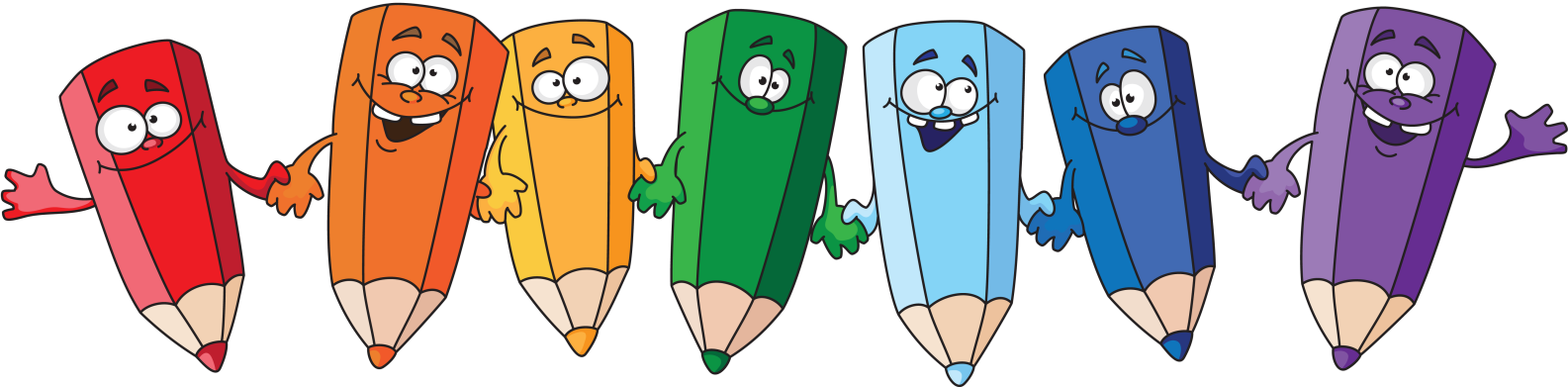